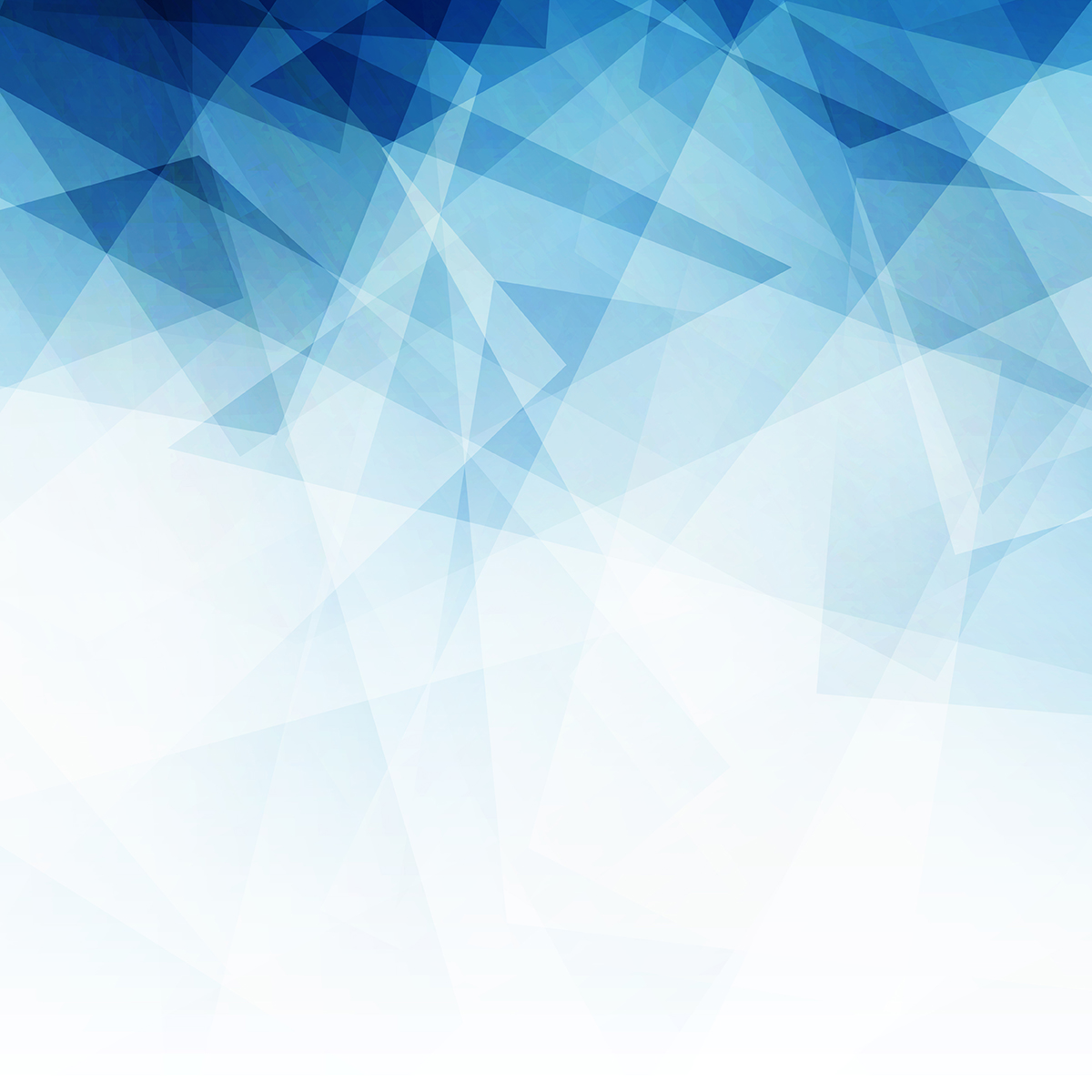 A Educação Emocional: Uma disciplina nas escolas e universidades que traz esperança e felicidade
Câmara dos Deputados        Comissão de Educação
Daniel Jo
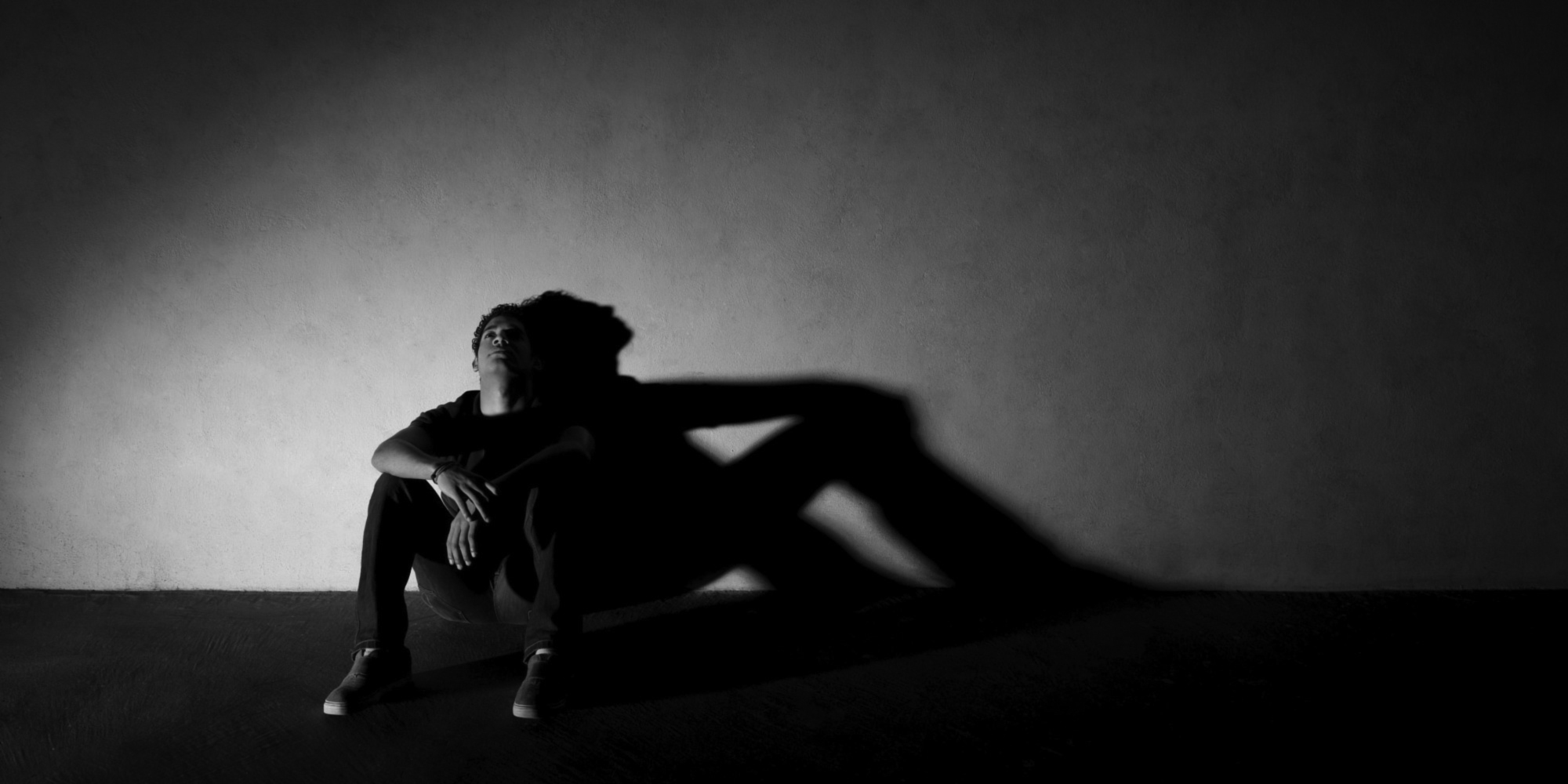 A sociedade vive cada vez mais sem tempo e com           atitudes que promovem resultados negativos quanto aos            cuidados com a educação.
ESTAMOS COLETIVAMENTE ADOECENDO
A Educação Emocional desenvolve:
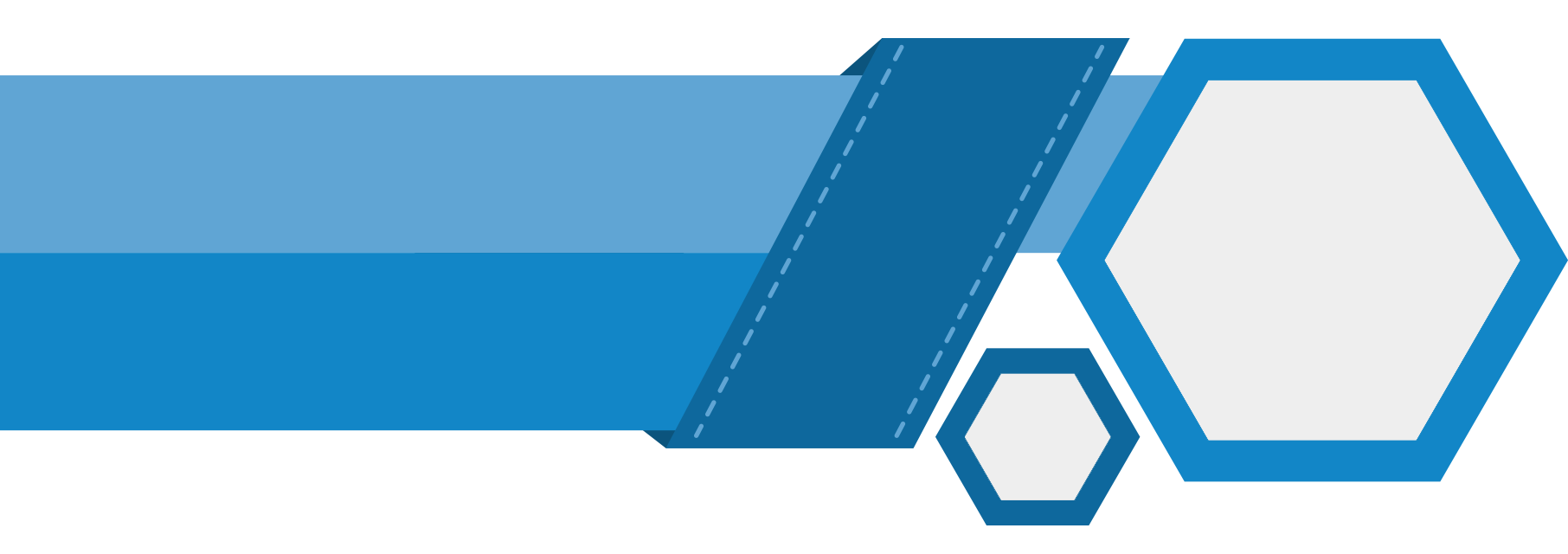 Uma mente forte faz superar as dificuldades que encontramos sem falta na vida.
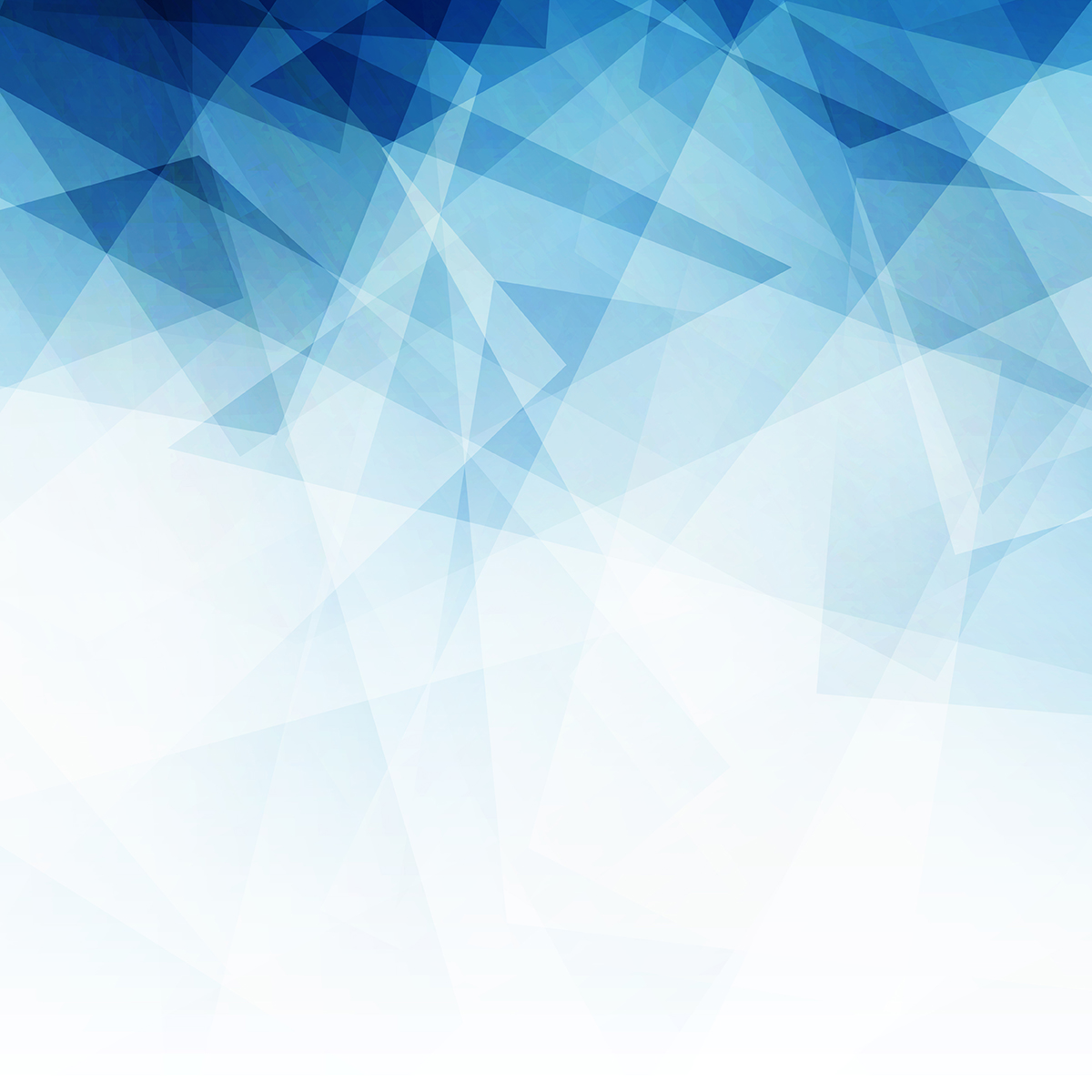 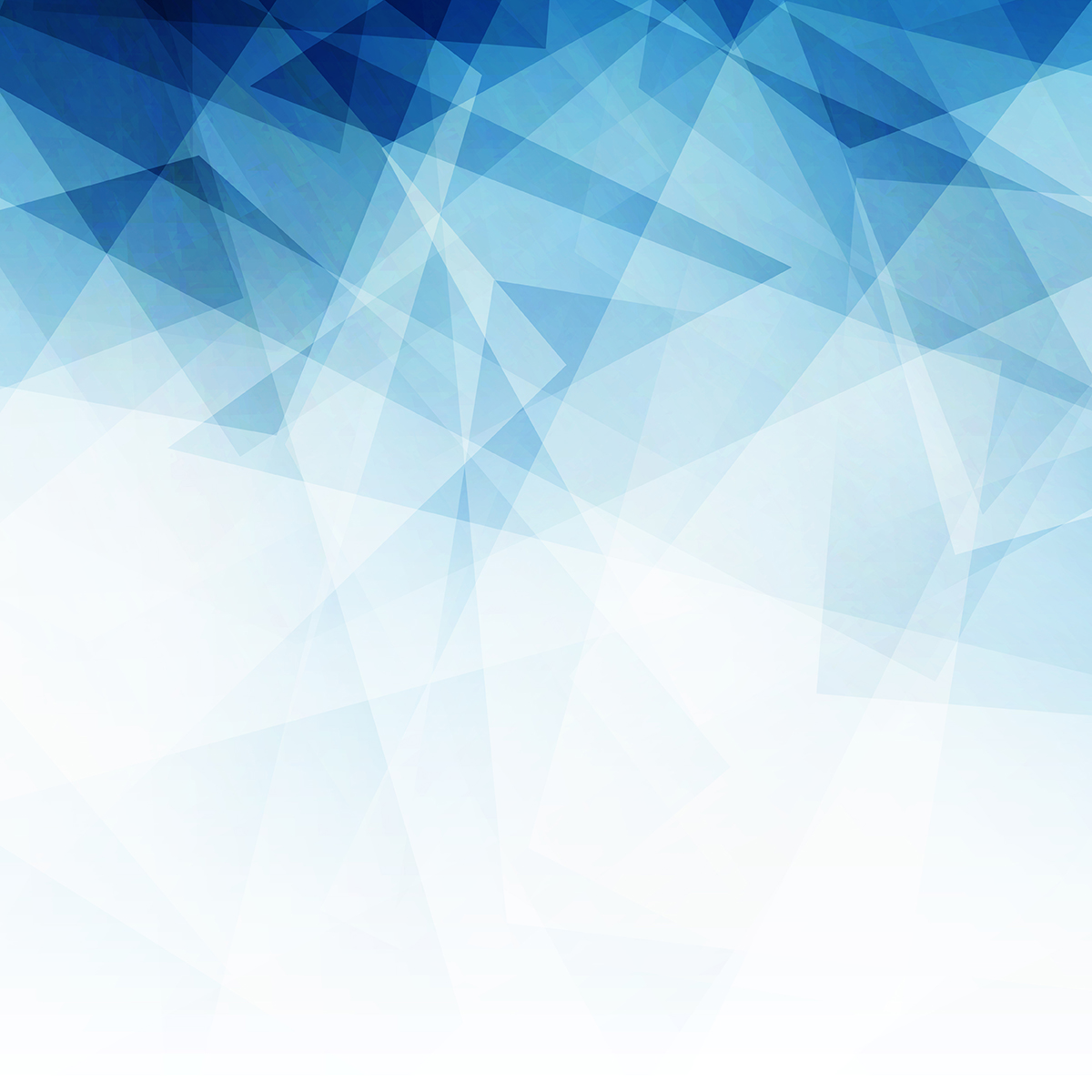 MENTE
FORTE
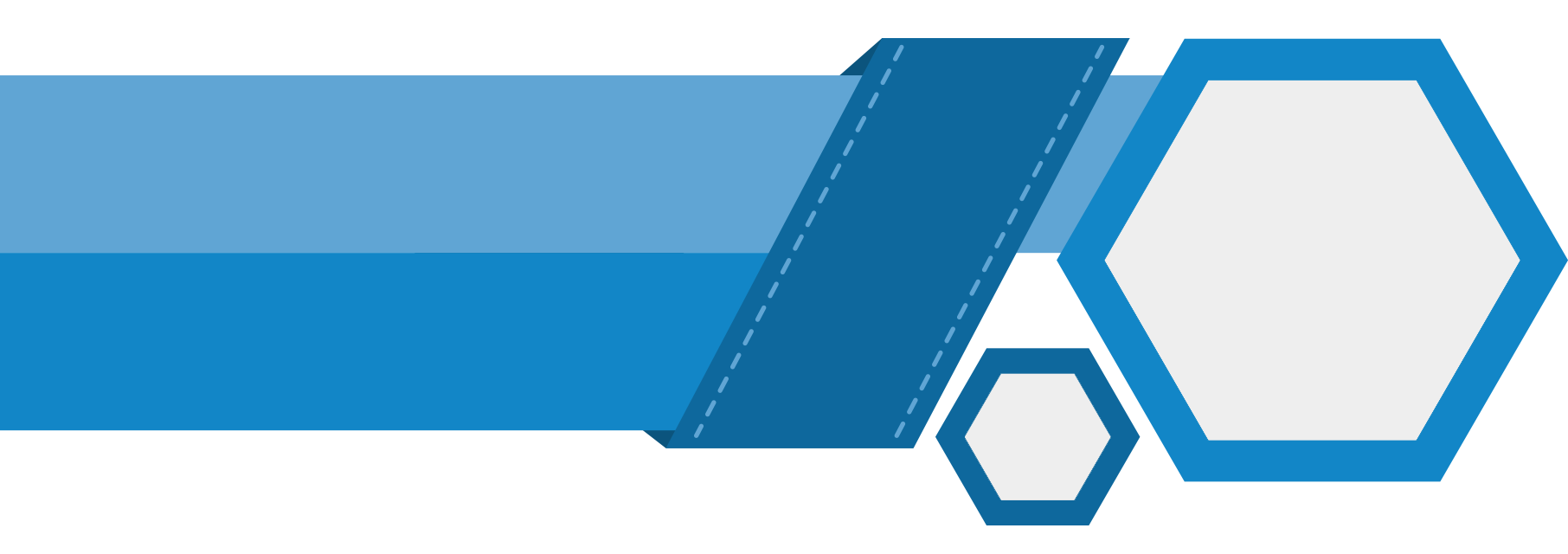 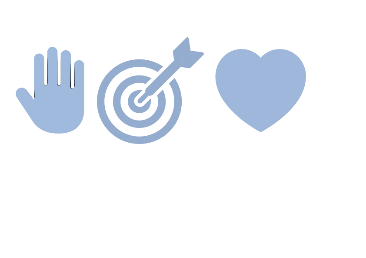 Sair da zona de conforto é o início de um desafio e uma nova mudança.
MUDANÇA E 
ESPÍRITO 
DESAFIADOR
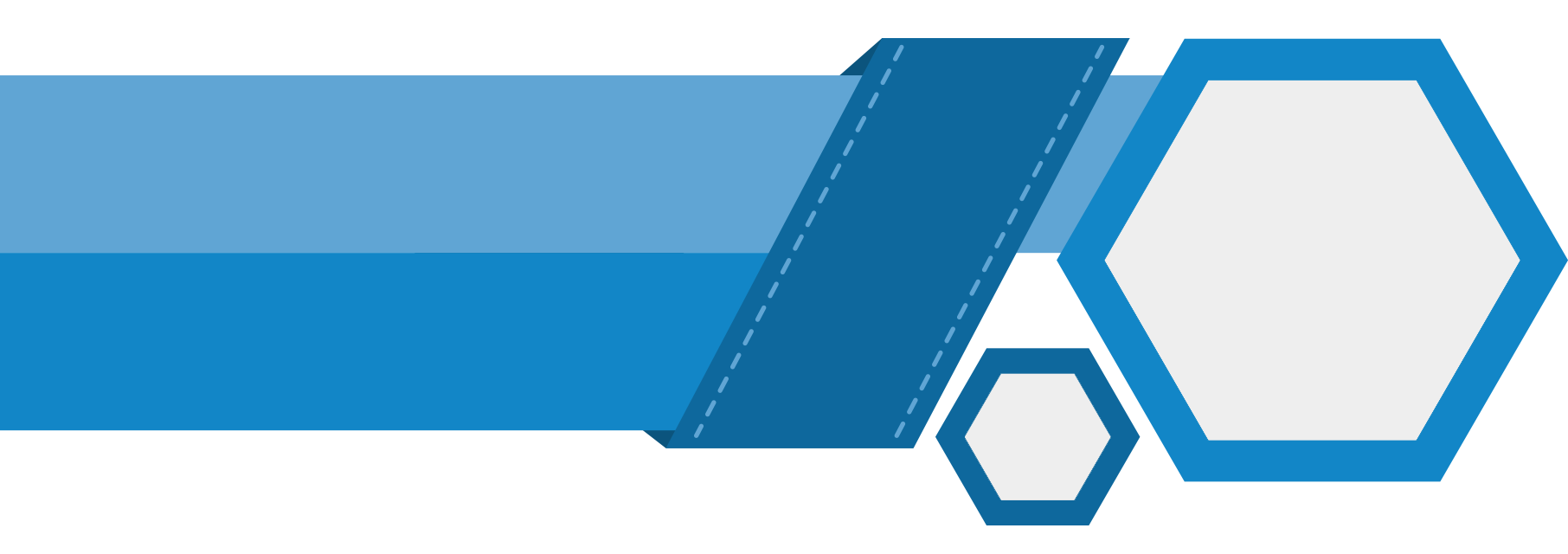 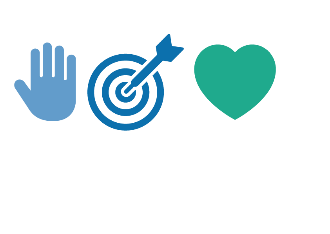 O poder do autocontrole é uma ferramenta segura que  faz emanar a juventude.
AUTO
DISCIPLINA
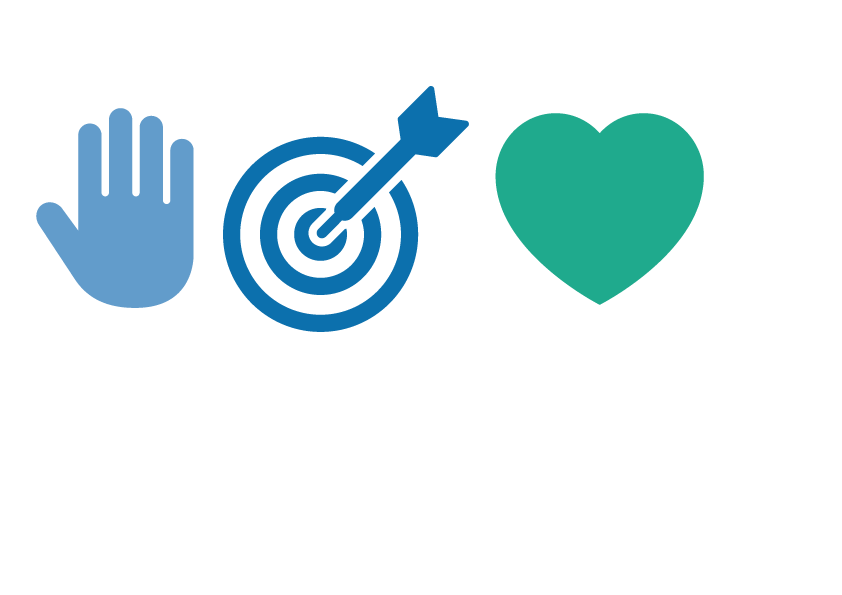 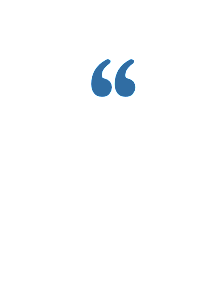 Eu dedico a educação emocional aos jovens estudantes que estão passando por algum sofrimento no coração, por nunca terem aprendido a educação emocional e nunca ter havido alguém para ensiná-los.
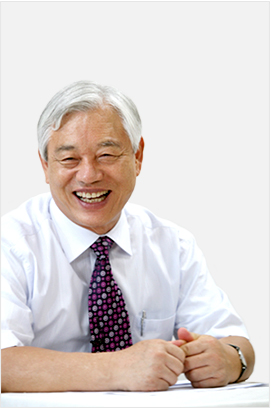 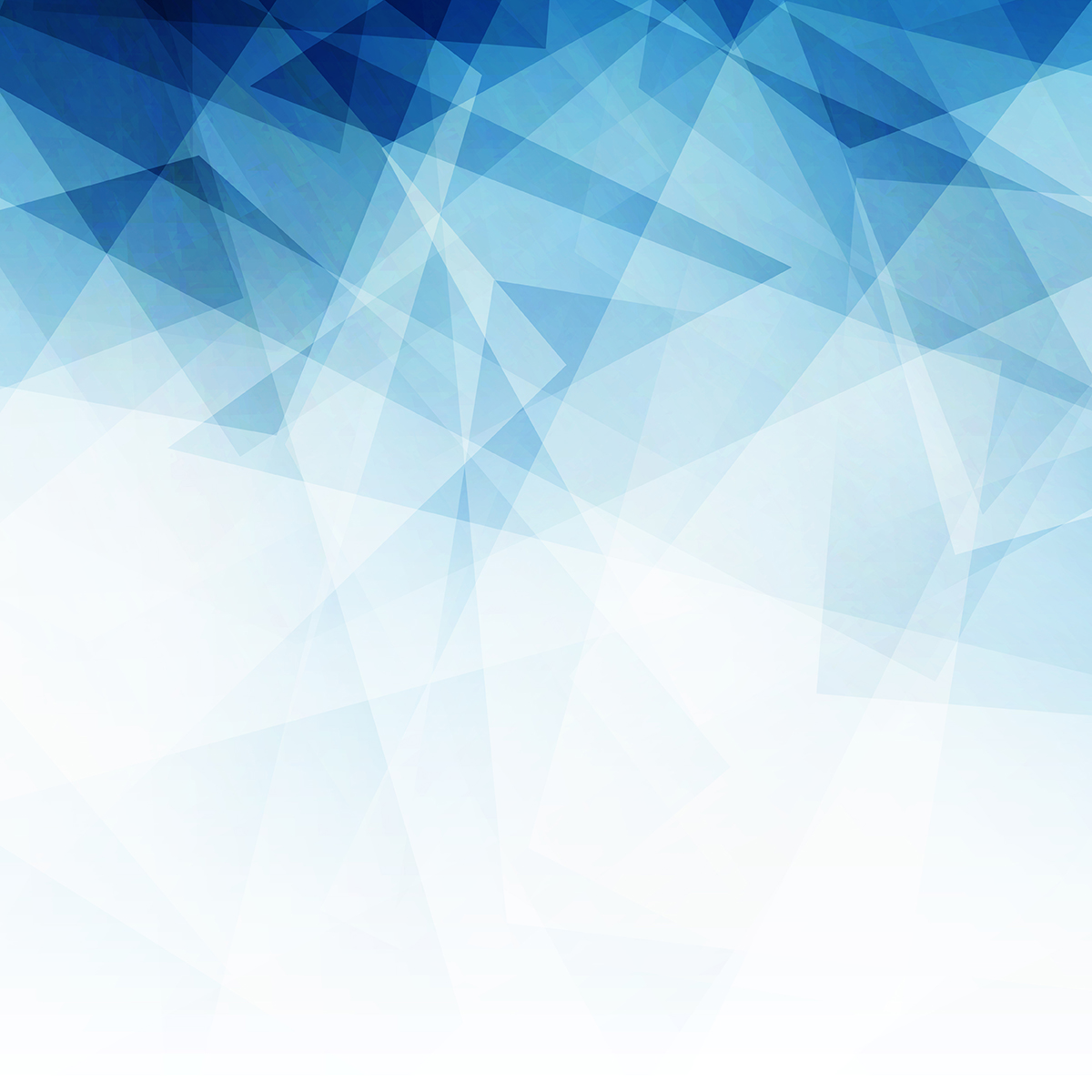 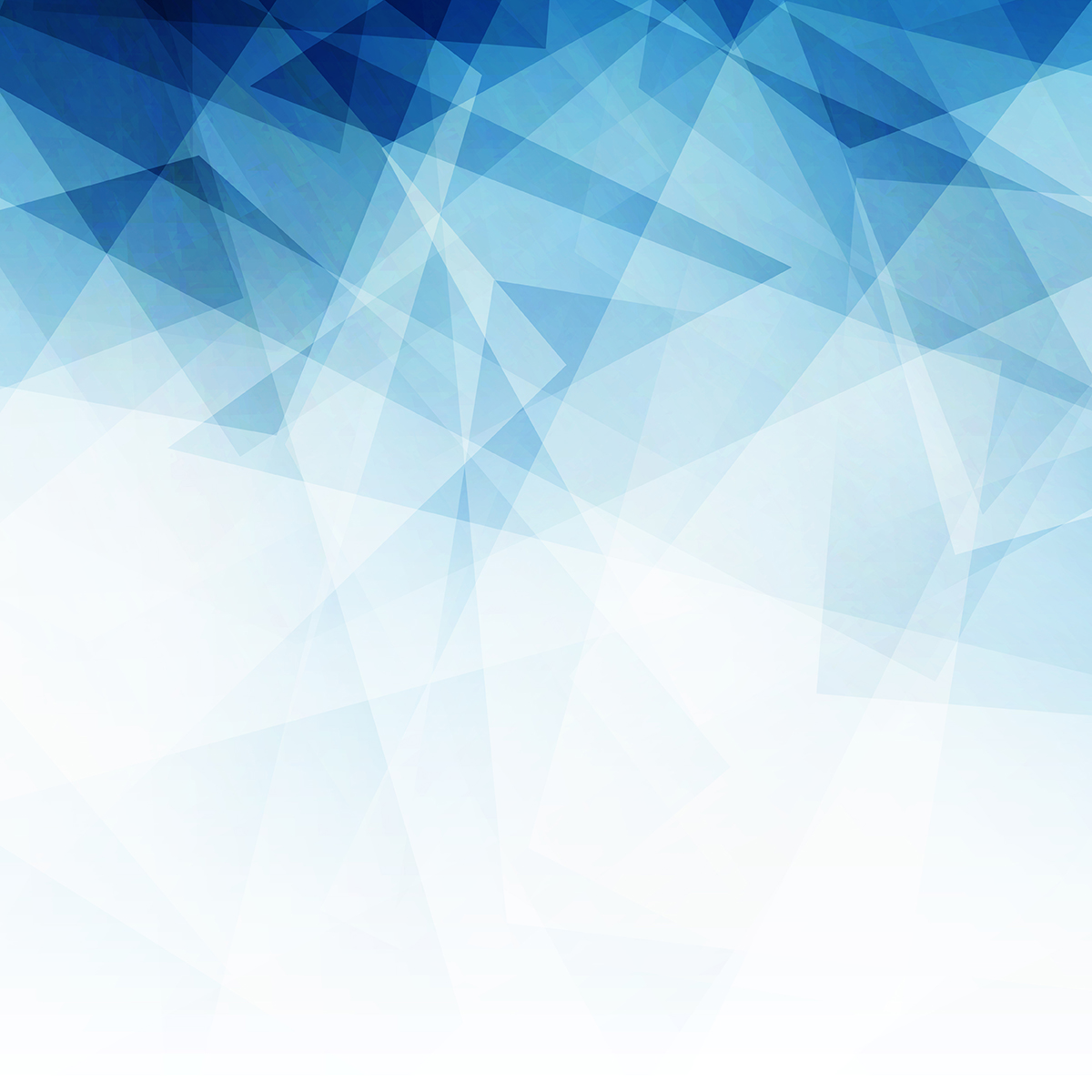 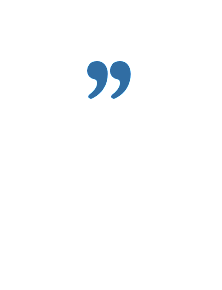 Ock Soo Park (Fundador da IYF)
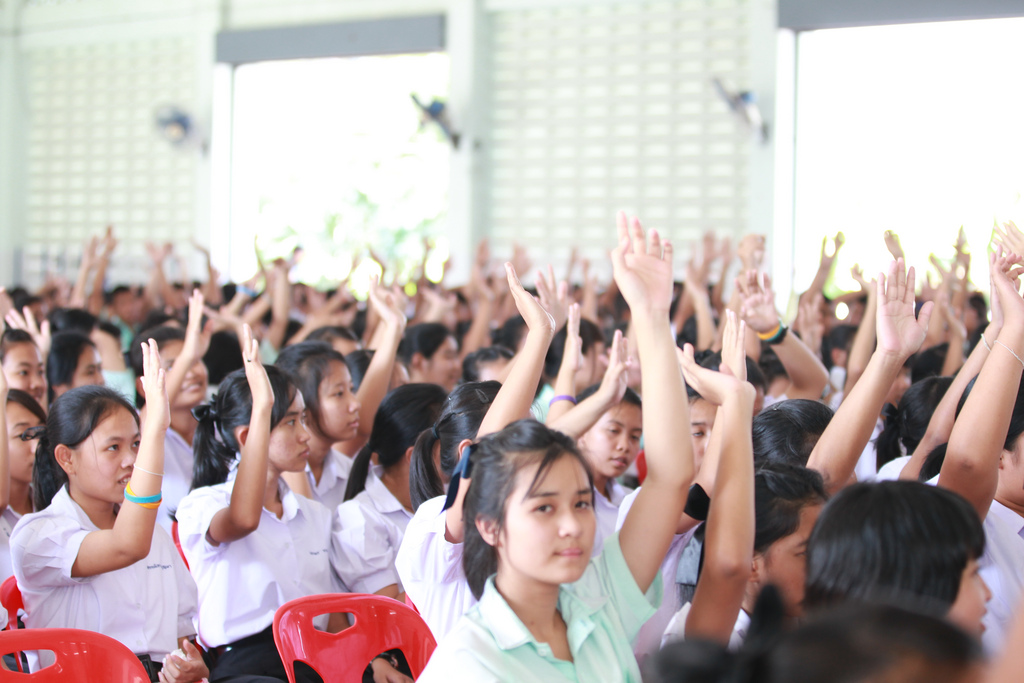 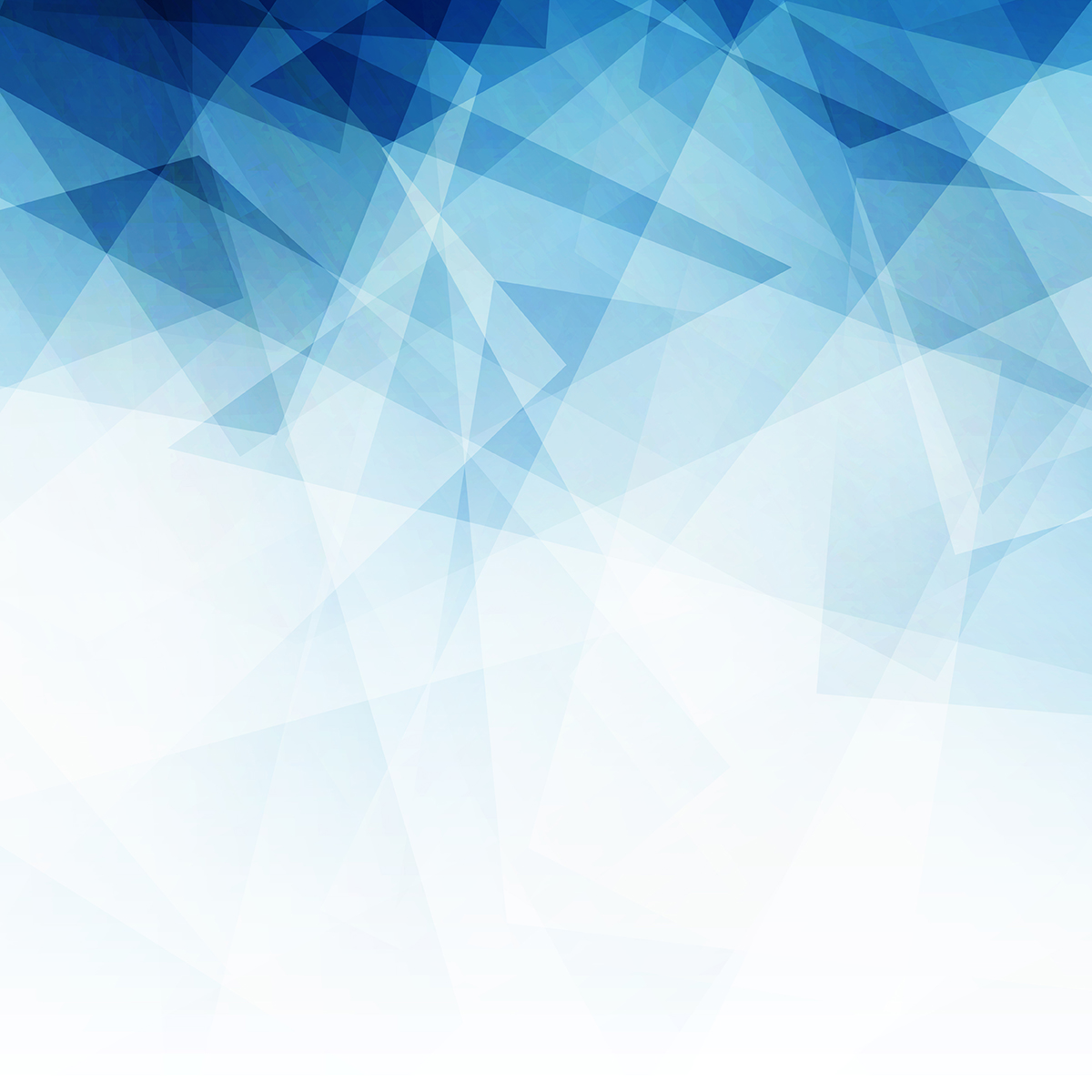 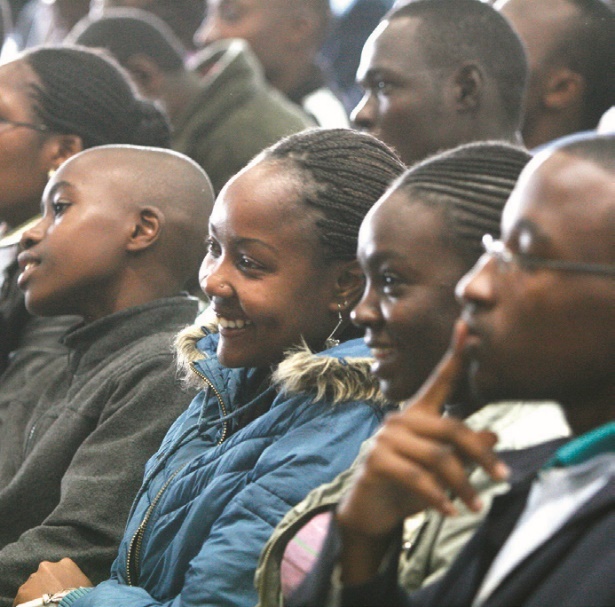 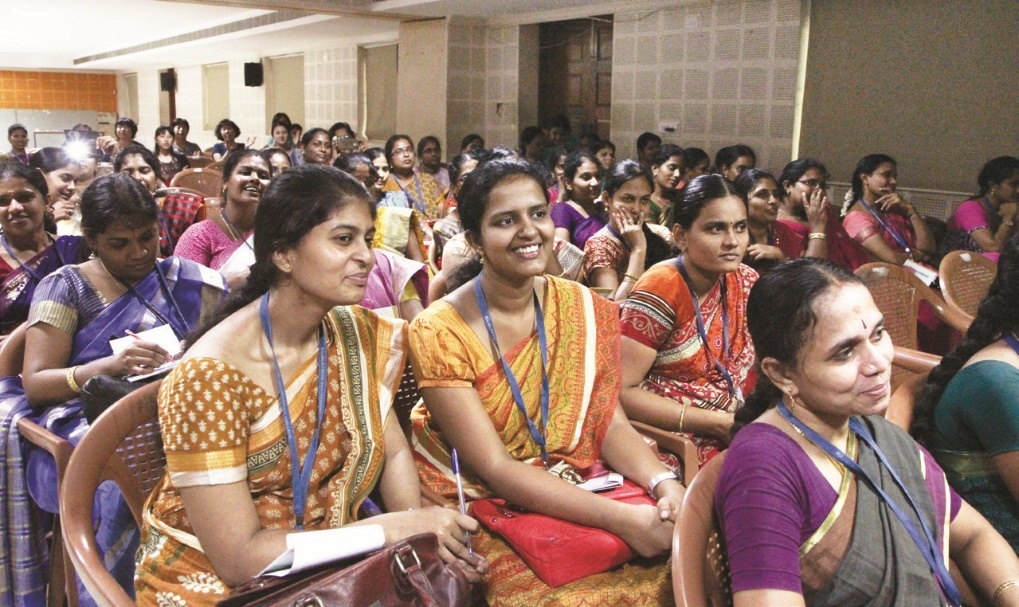 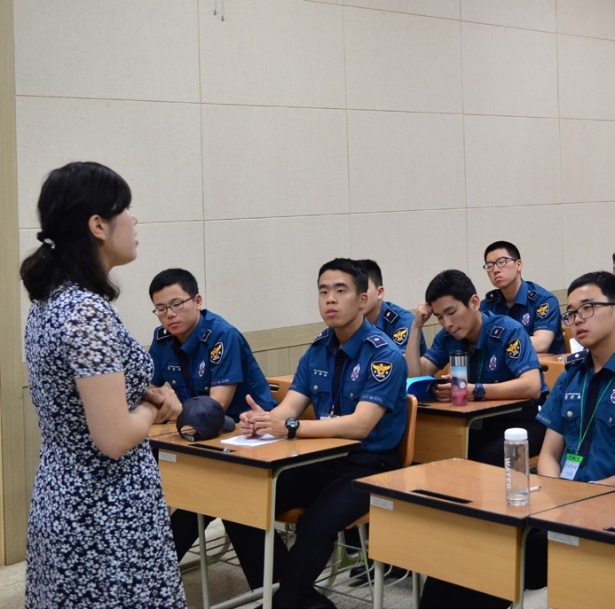 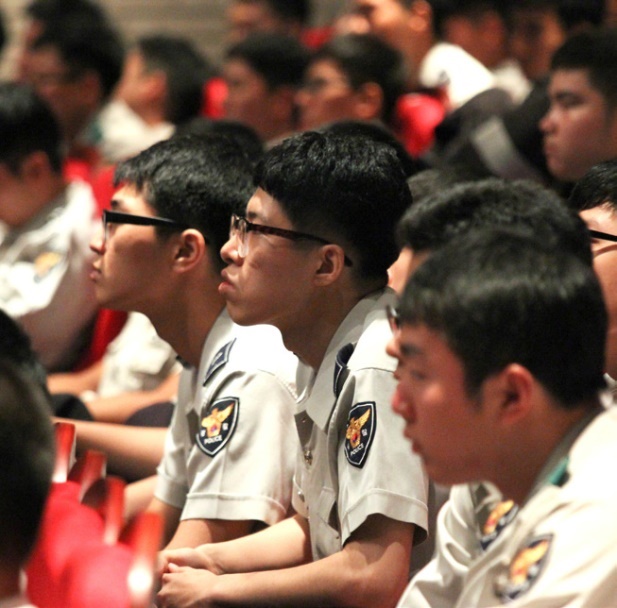 Palestra de Educação Emocional para militares  
Coreia do Sul
Mind Training Education
Treinamento de Educação Emocional
Índia
Palestra de Educação Emocional  
Zâmbia
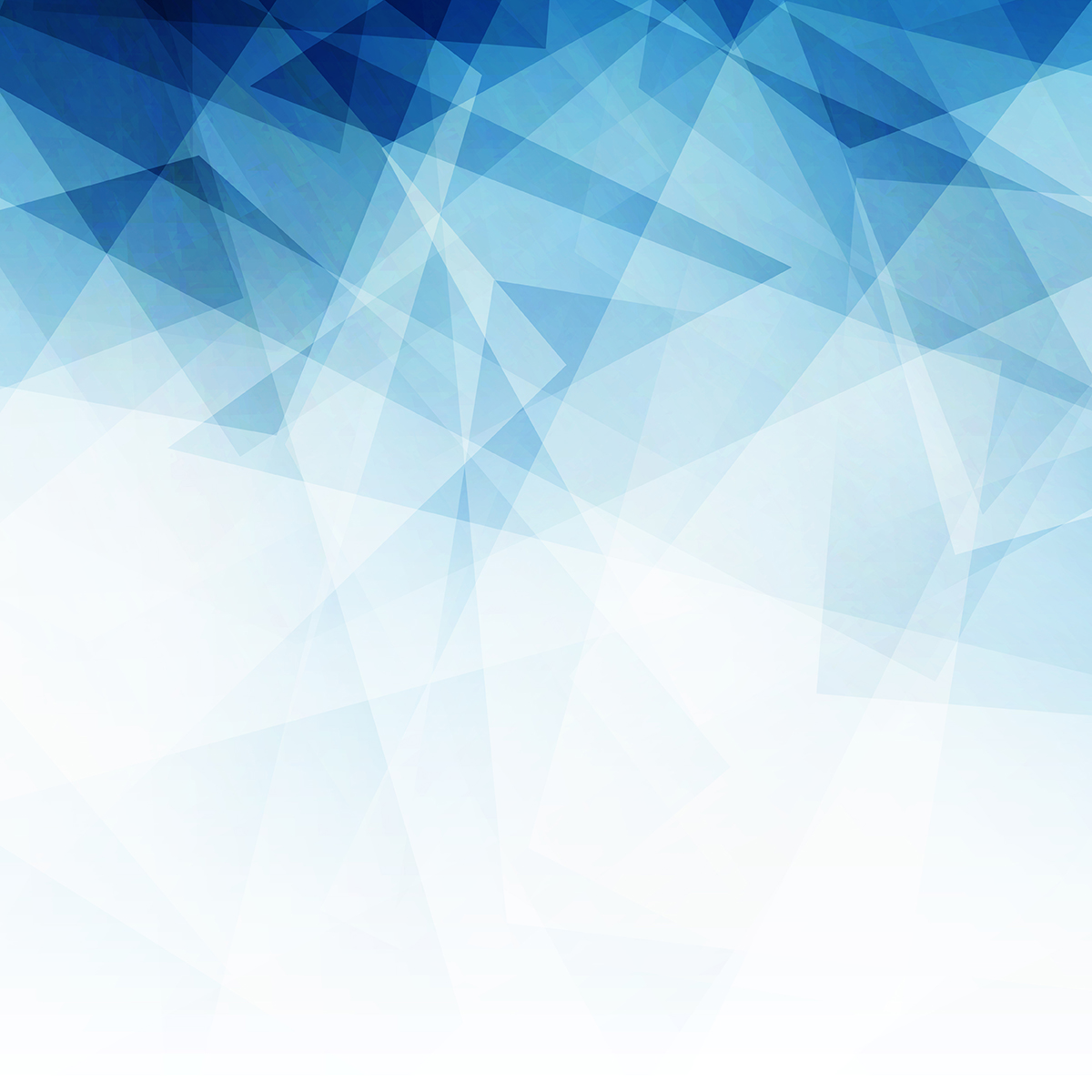 IMEI
FUNDADA EM 2013
Palestra de Educação Emocional  
Cambodia
Palestra de Educação Emocional  
Filipinas
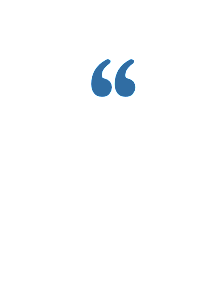 Penso que não há resposta mais exata que esta.
A educação na maioria dos países da África, focam apenas em ensinar. 
Quero lhes falar que uma mentalidade correta é a base na vida de todos.
Daremos oportunidade de ensinar sobre o caráter humano a todos os professores e alunos da Zâmbia.
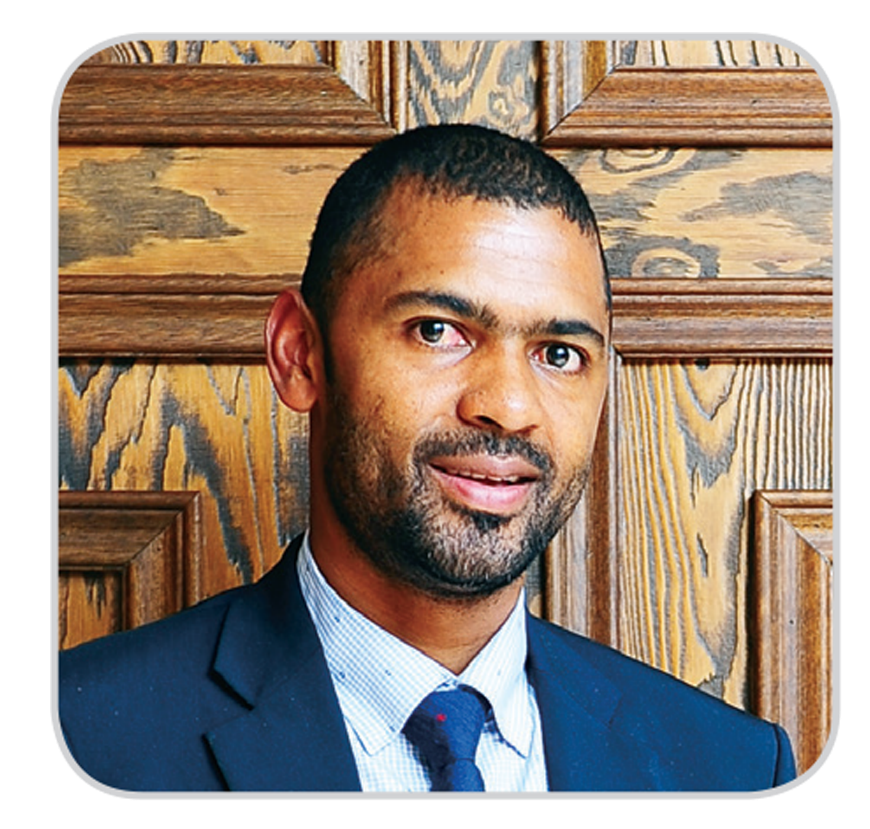 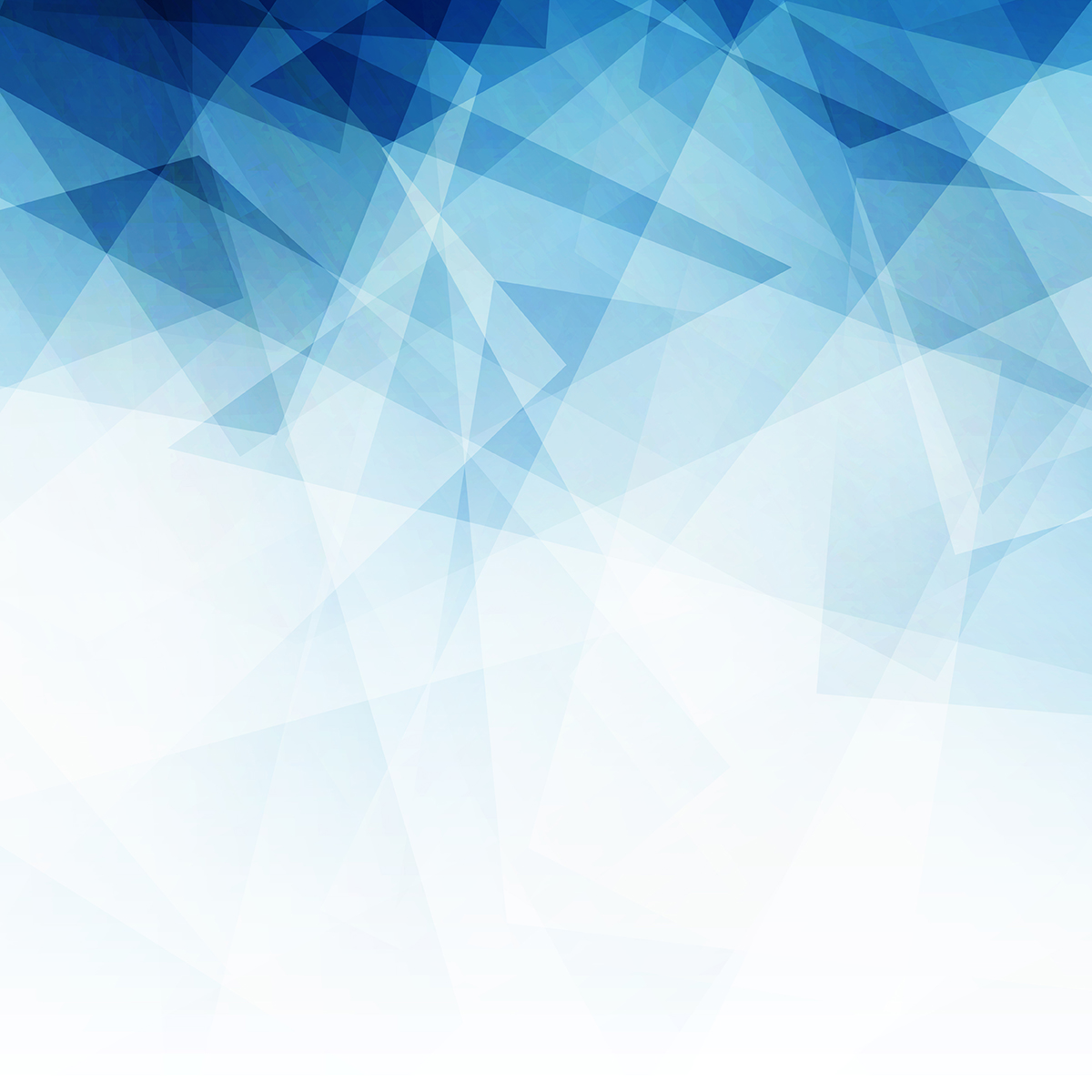 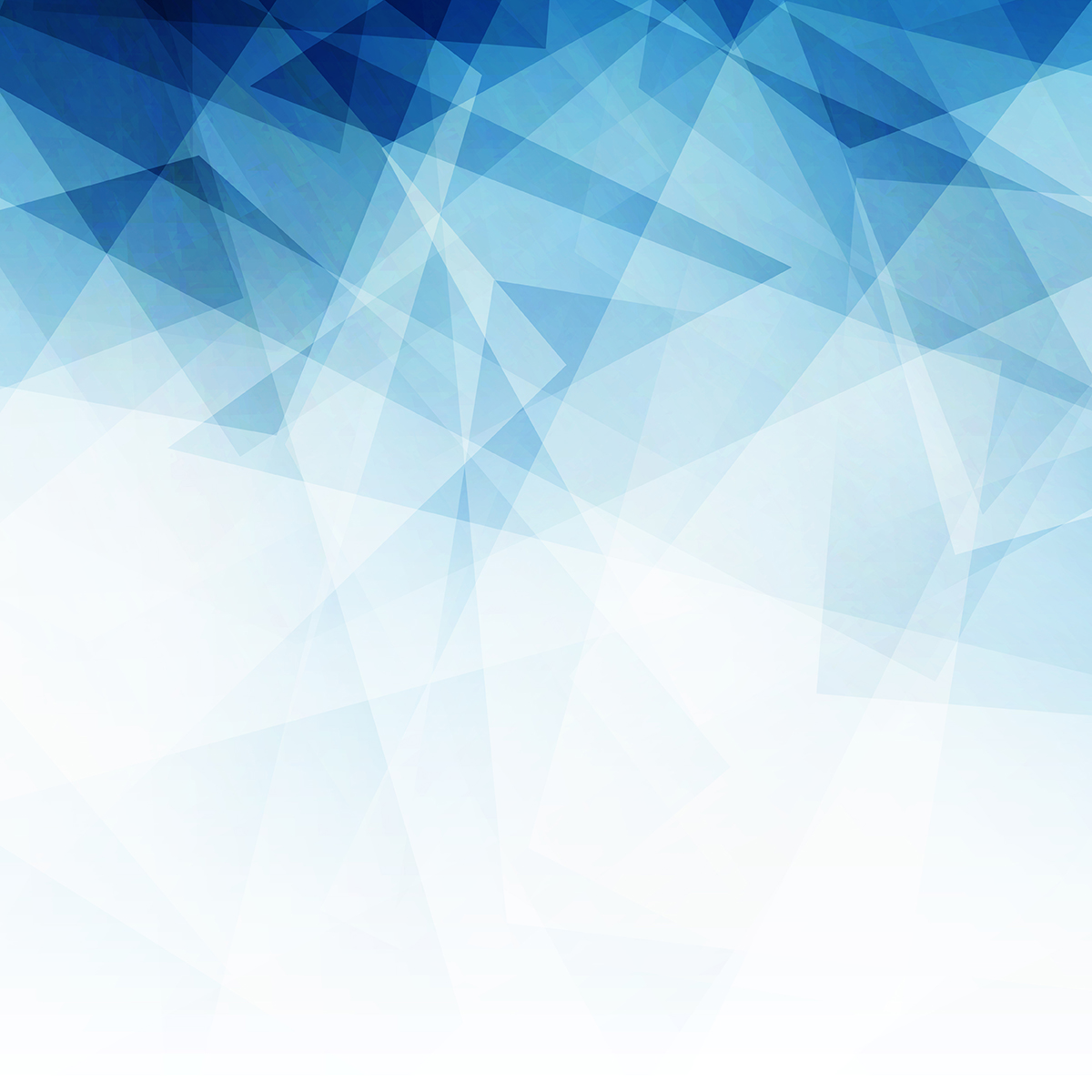 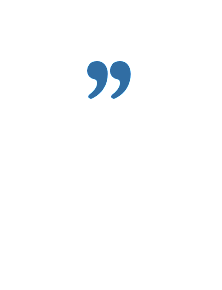 Vincent Mwale (Ministro da Juventude da Zâmbia)
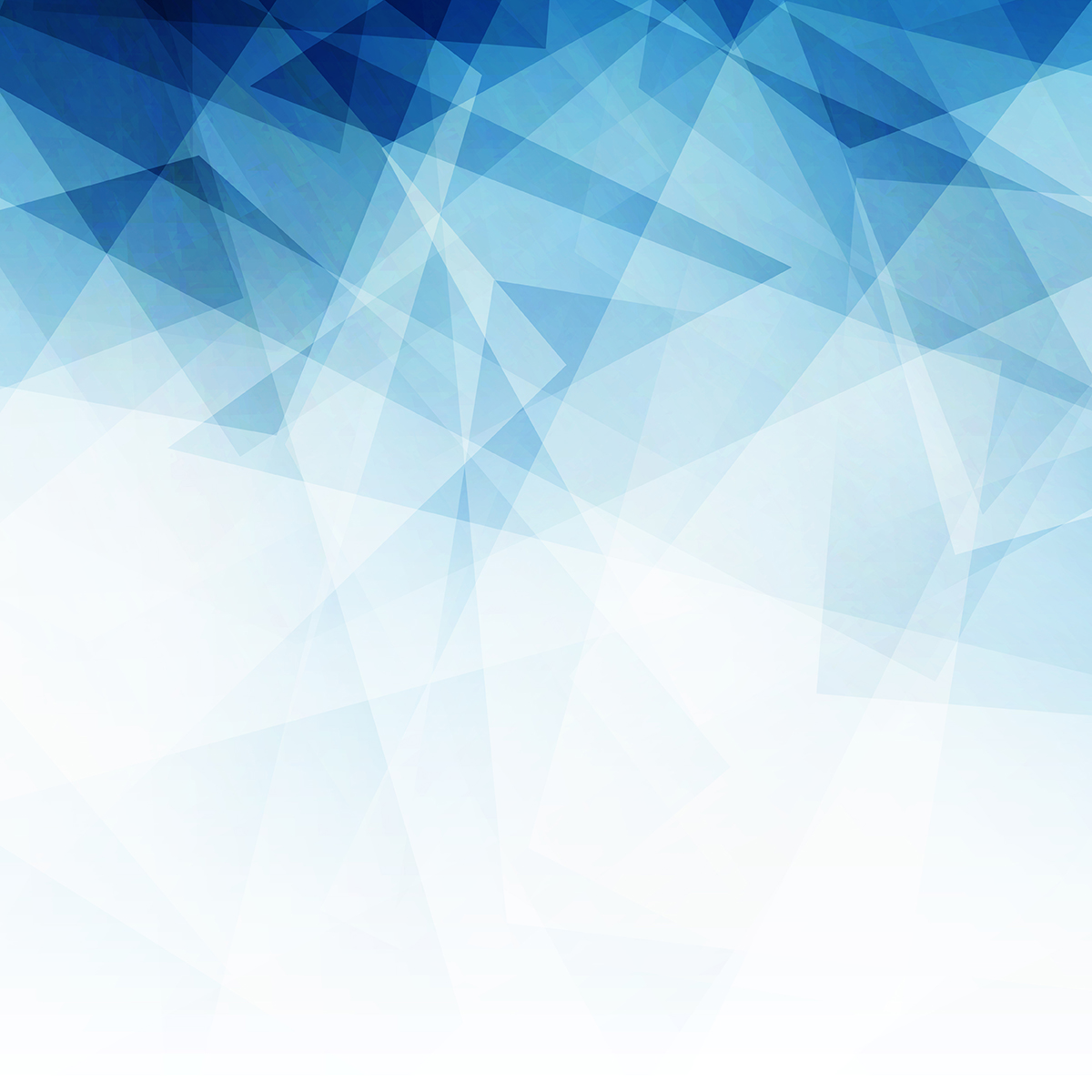 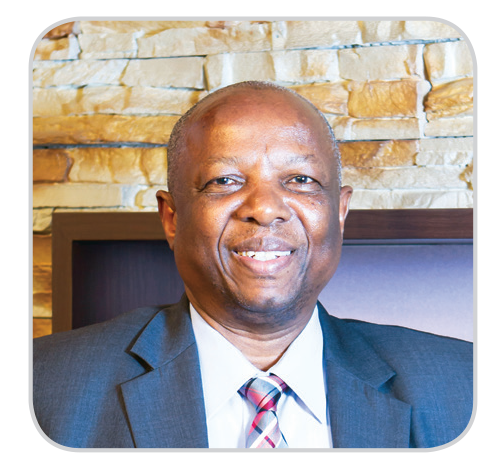 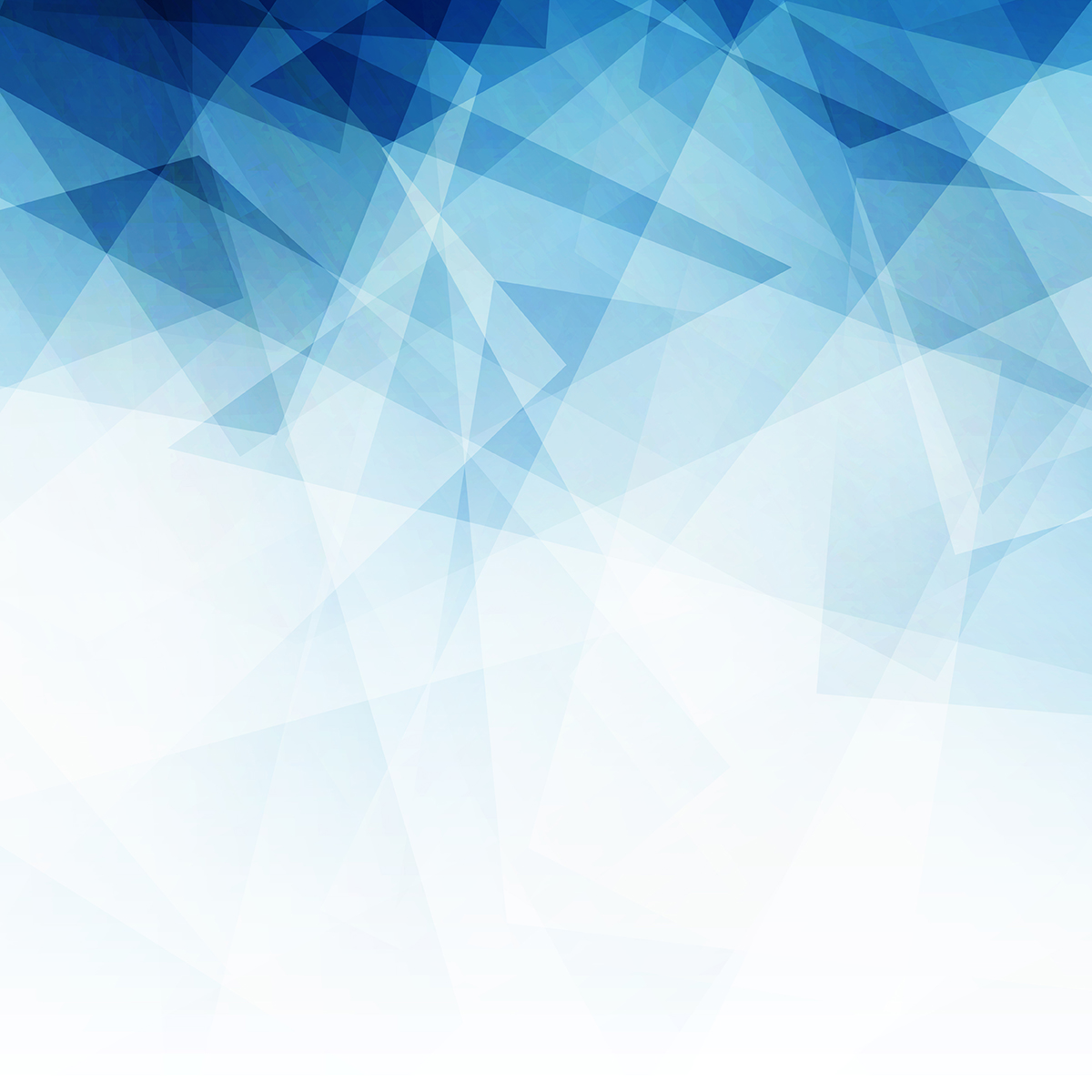 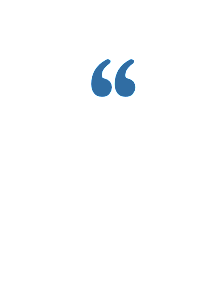 As palestras de Educação Emocional é um material magnífico. Ele inspira pessoas e muda seu ponto de vista na vida. Esta educação iluminará     todos ao valor da vida .
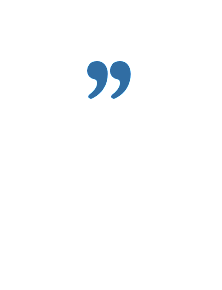 Vice-Ministro da Juventude, Quênia, James Waweru
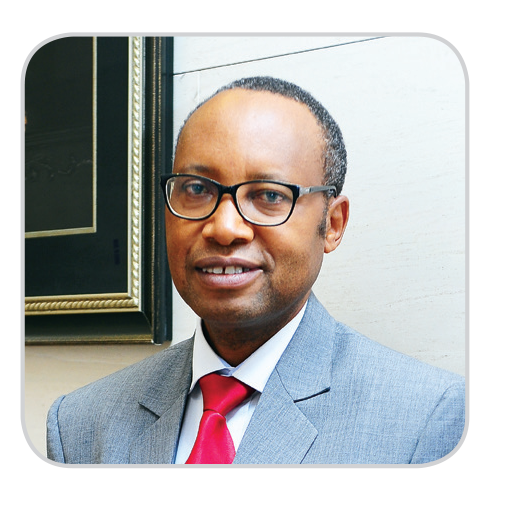 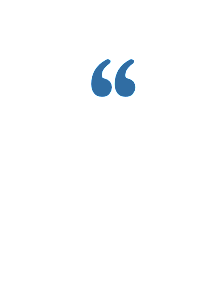 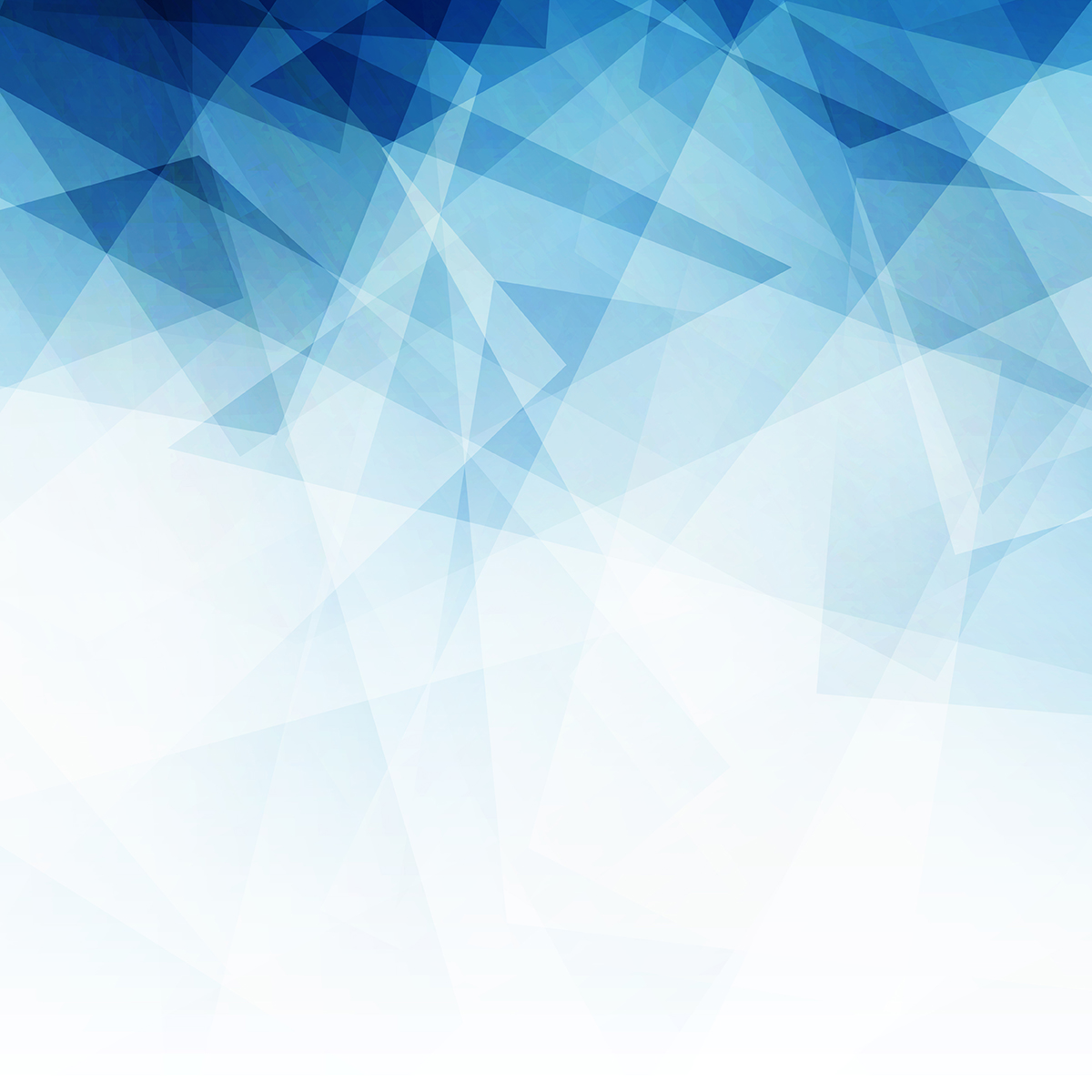 Eu tentei com paixão para alterar o     ponto de vista de muitos jovens, mas meus esforços foram em vão. Quando me deparei com a palestra de            educação emocional, eu estava           surpreso e disse, 'Oh, isto é o que mais   precisamos de educação!' Eu descobri como mudar alguém  através da         sabedoria,  não o conhecimento.
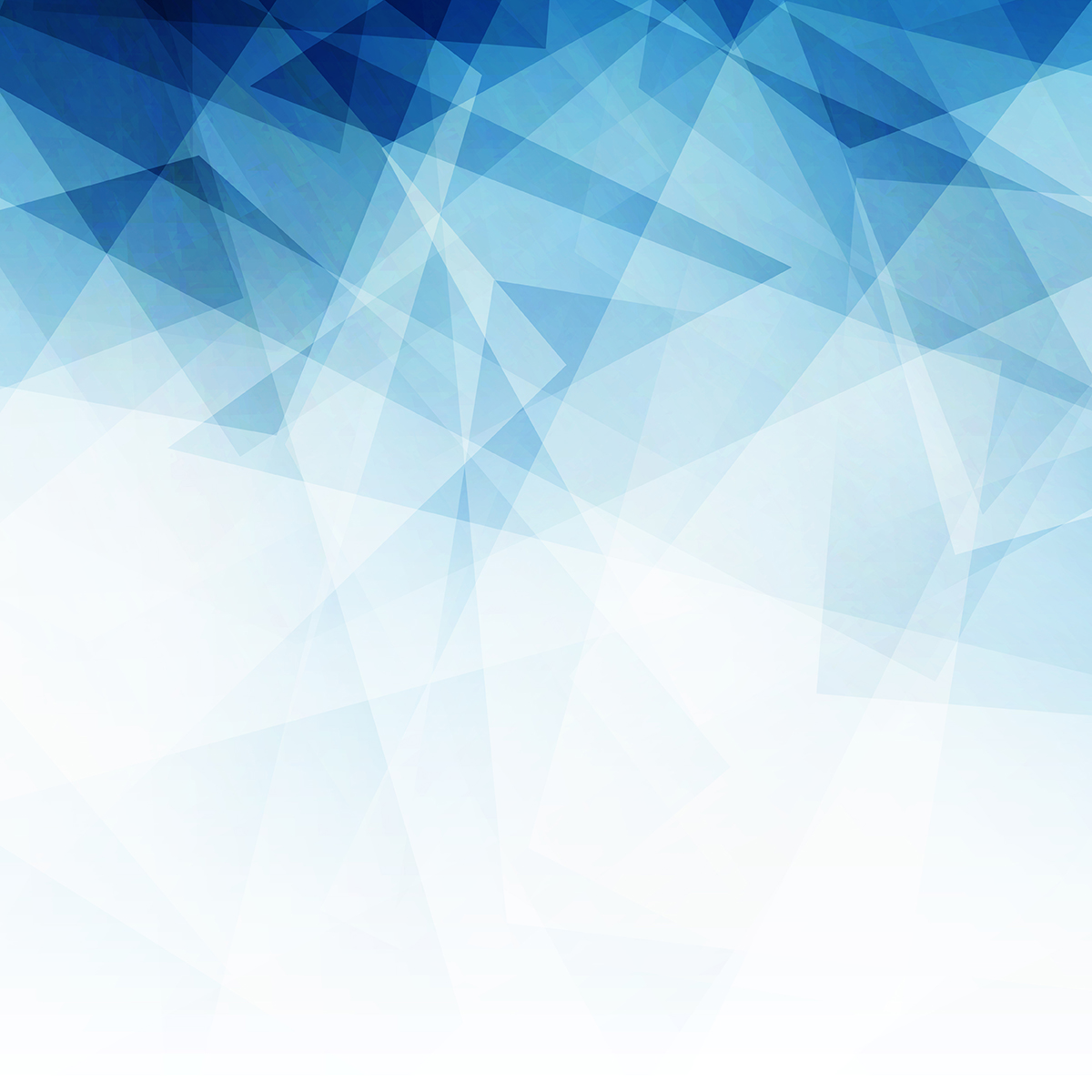 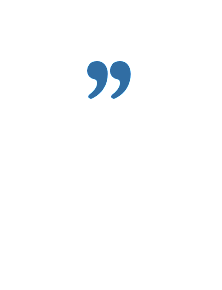 Presidente da Universidade Aberta da Tanzânia, Tanzânia, Mauro Tozo Bisanda
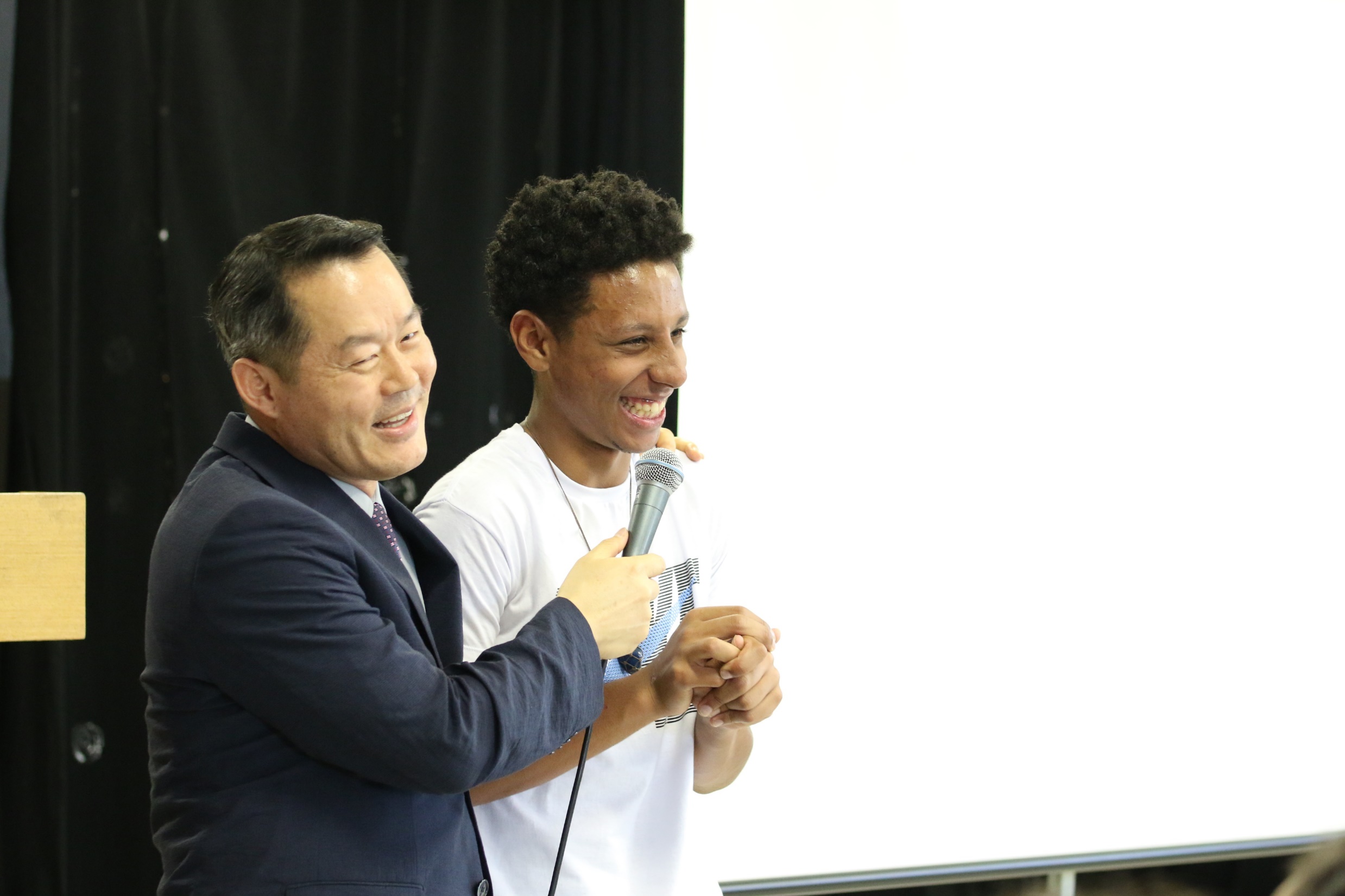 “A transformação no coração 
traz a verdadeira Felicidade”
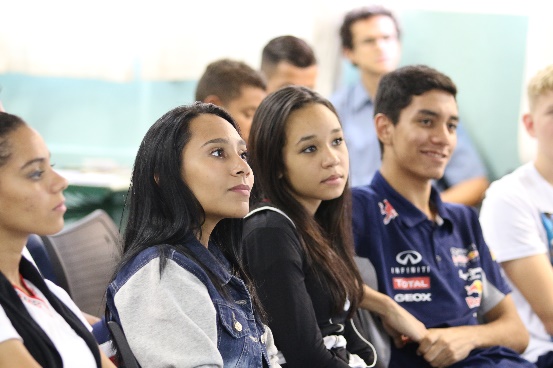 Beom Seop Kim – Presidente do IMEI BRASIL
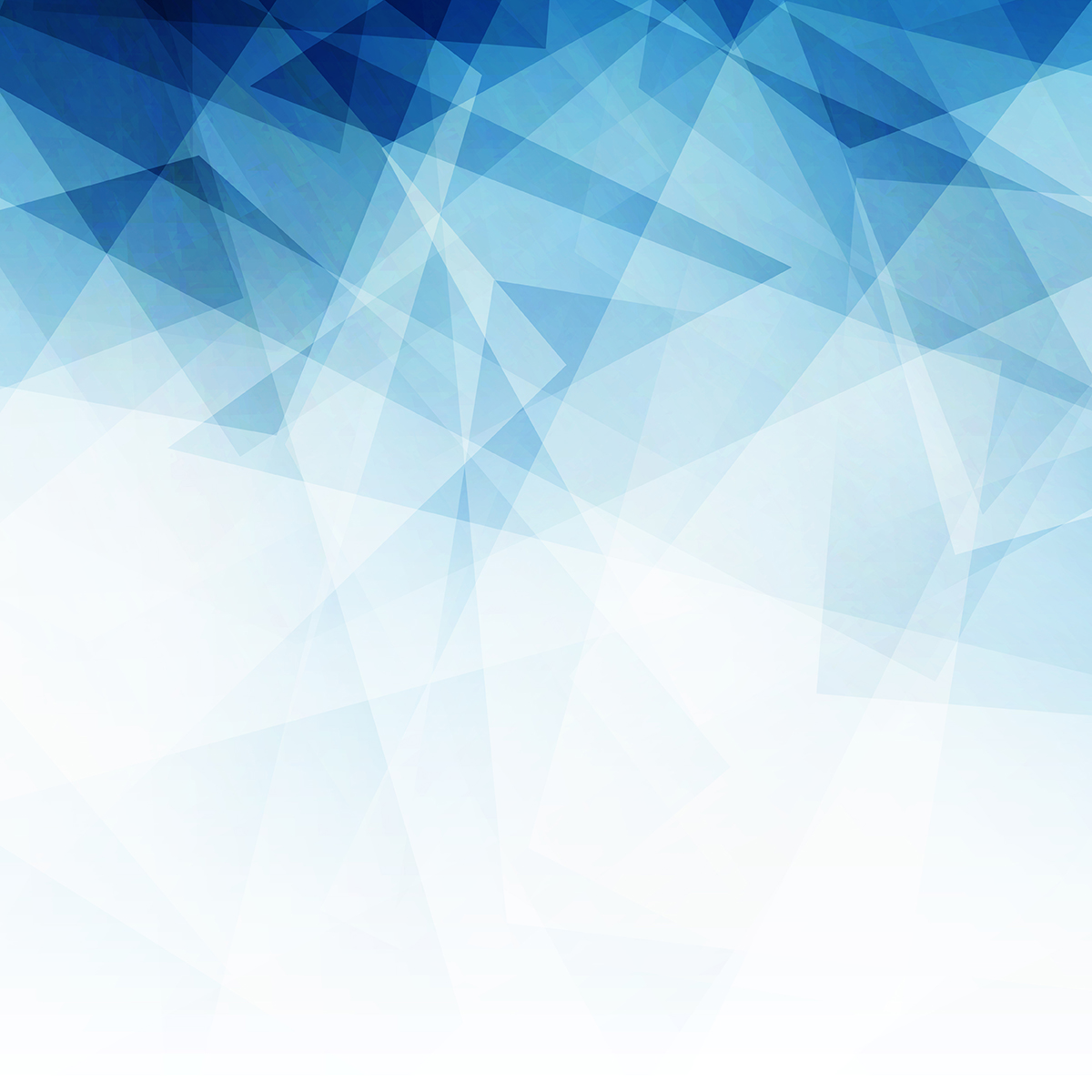 Palestra de Educação Emocional  
na escola “E.E Joaquim Leme do Prado
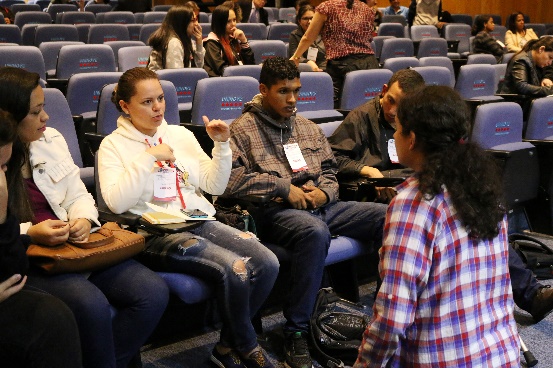 Programa de Palestras na Universidade Nove de Julho – Debate em grupo
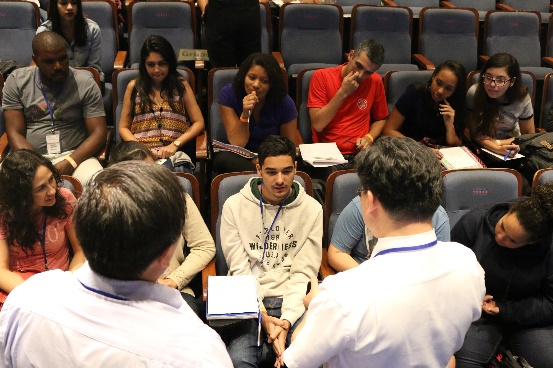 Programa de Palestras na Universidade Nove de Julho – Debate em grupo
Palestra de Educação Emocional na E.E. Joaquim Leme do Prado
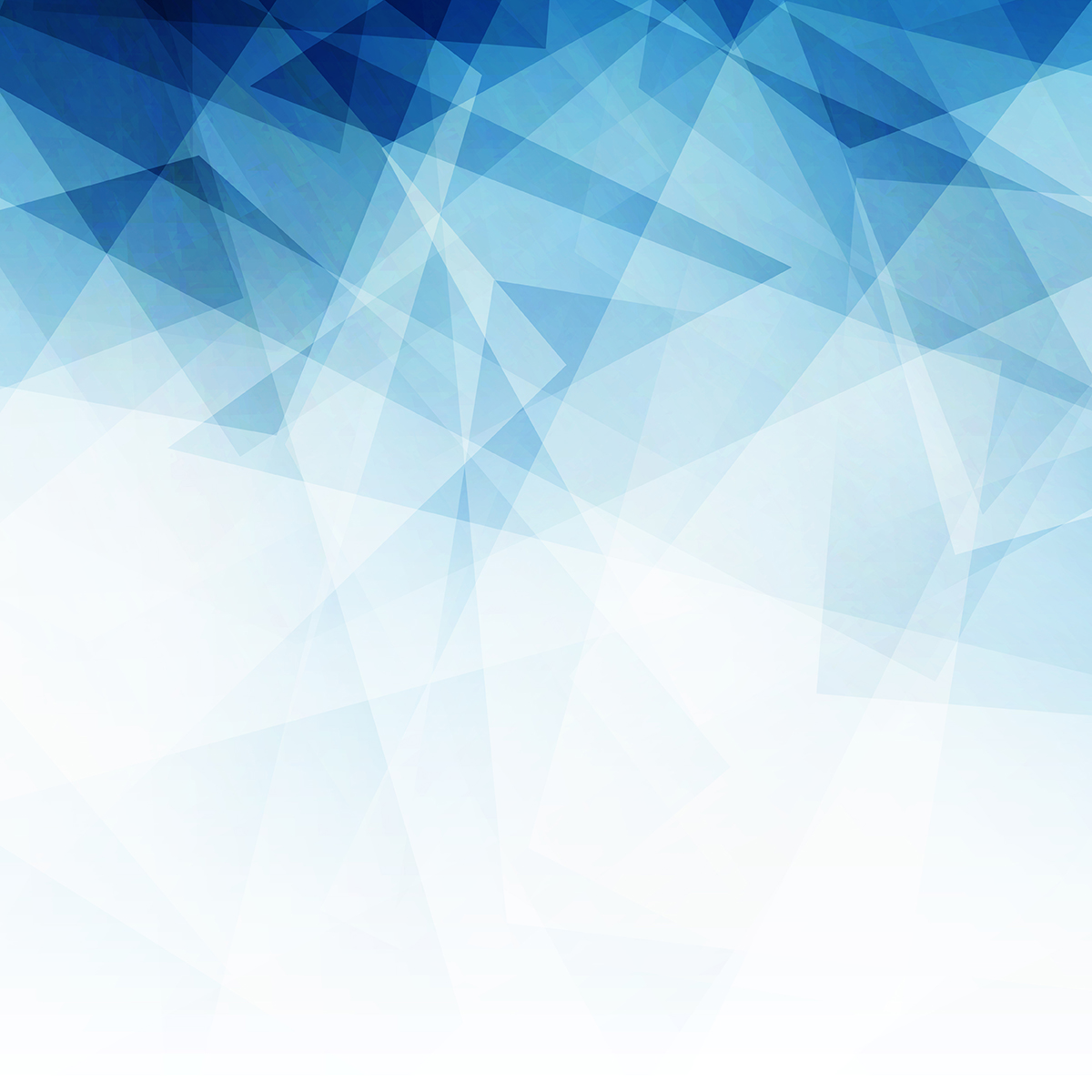 UNIVERSIDADES
PROGRAMA DE     PALESTRAS PARA  UNIVERSITÁRIOS 
(UNIVERSIDADE    UNINOVE-PRIUNI)
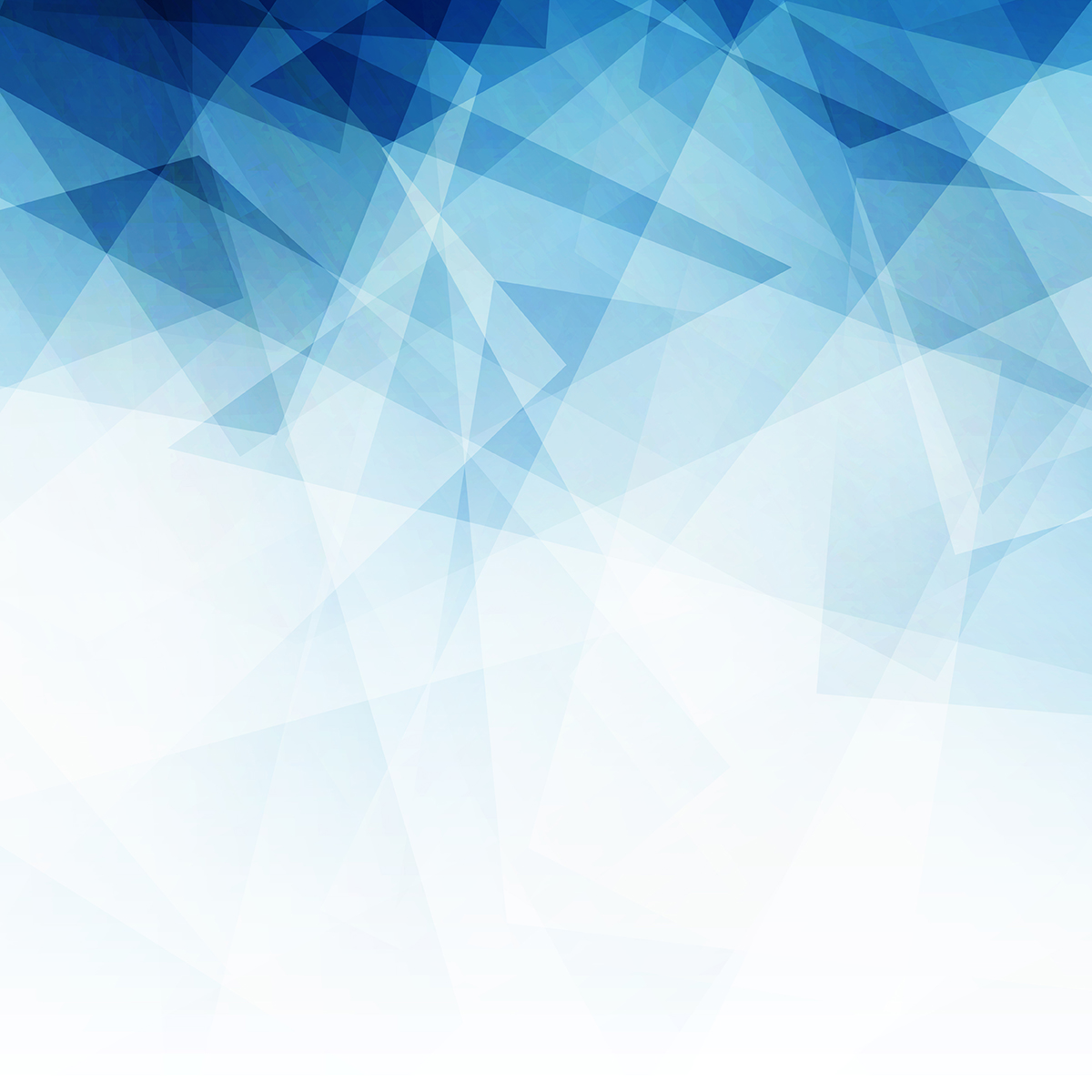 O objetivo do programa é estabelecer a felicidade na família, escola e sociedade através da restauração da mentalidade alegre e saudável.
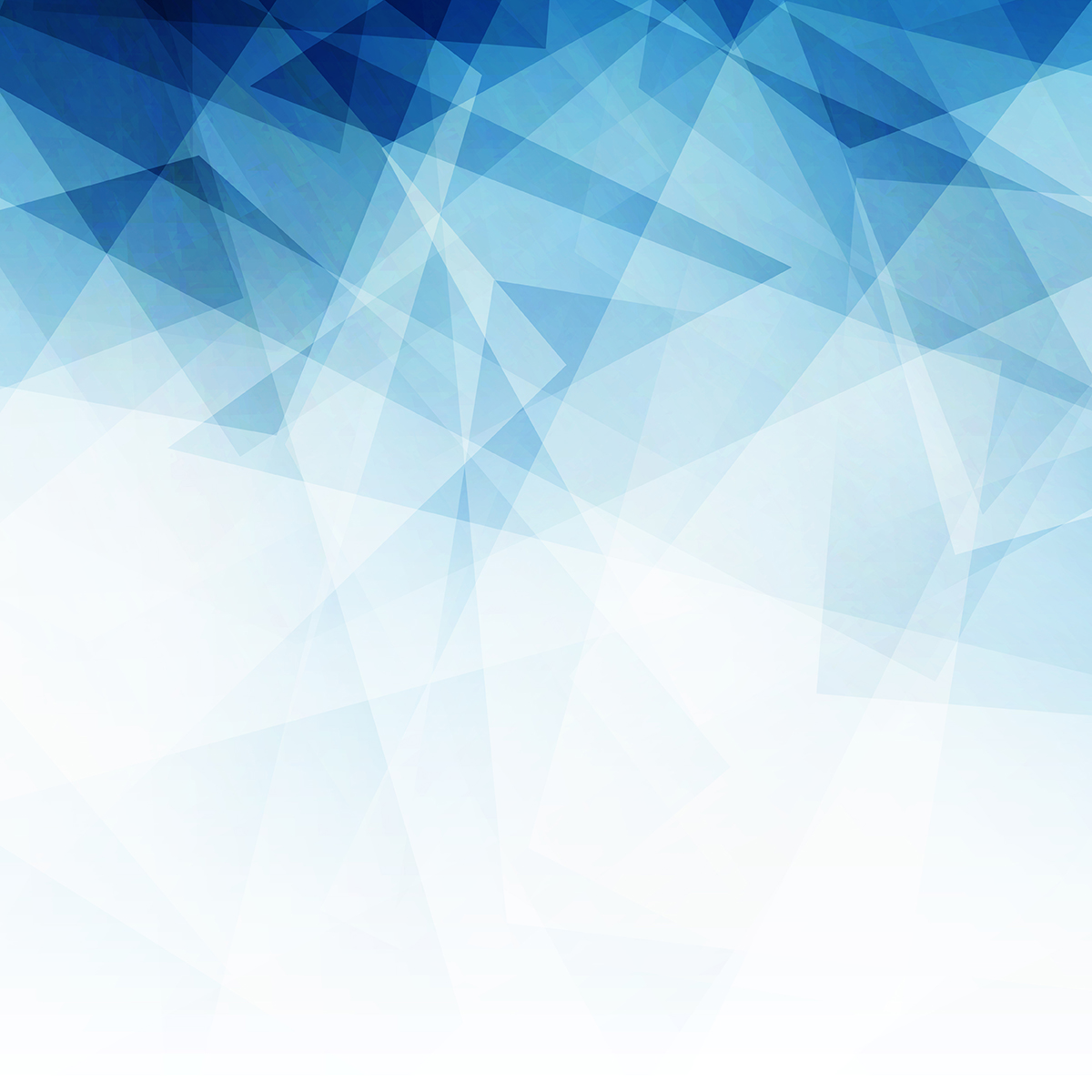 ESCOLAS PÚBLICAS E PRIVADAS
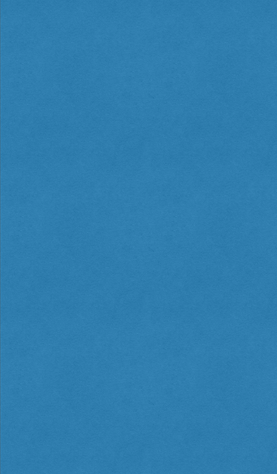 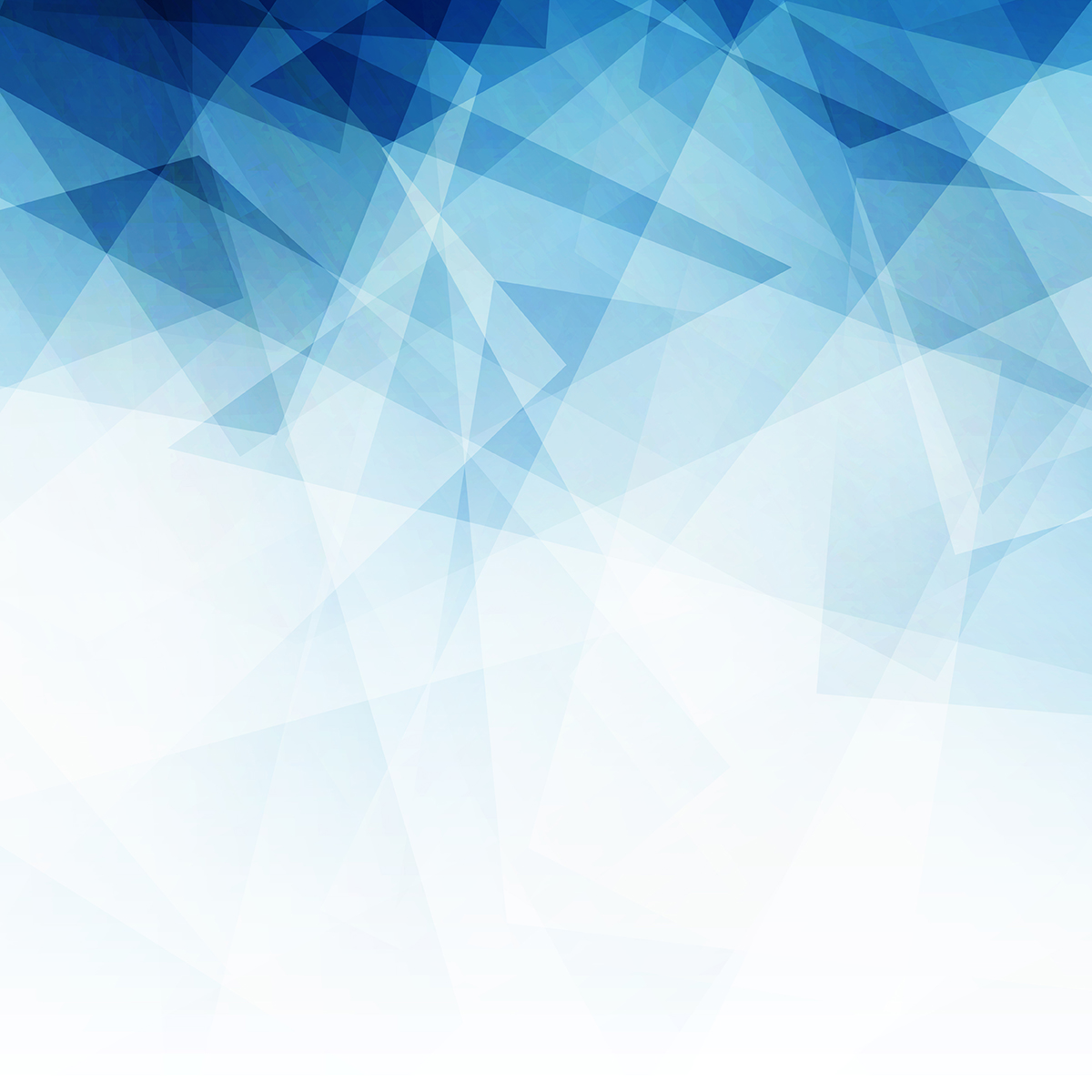 P r o p o s t a  d e  P r o g r a m a
Educação Emocional
01
02
03
Curso Especial de Educação Emocional para Professores
Acampamento de Educação Emocional para Estudantes
Palestras em Visita às Escolas e Universidades
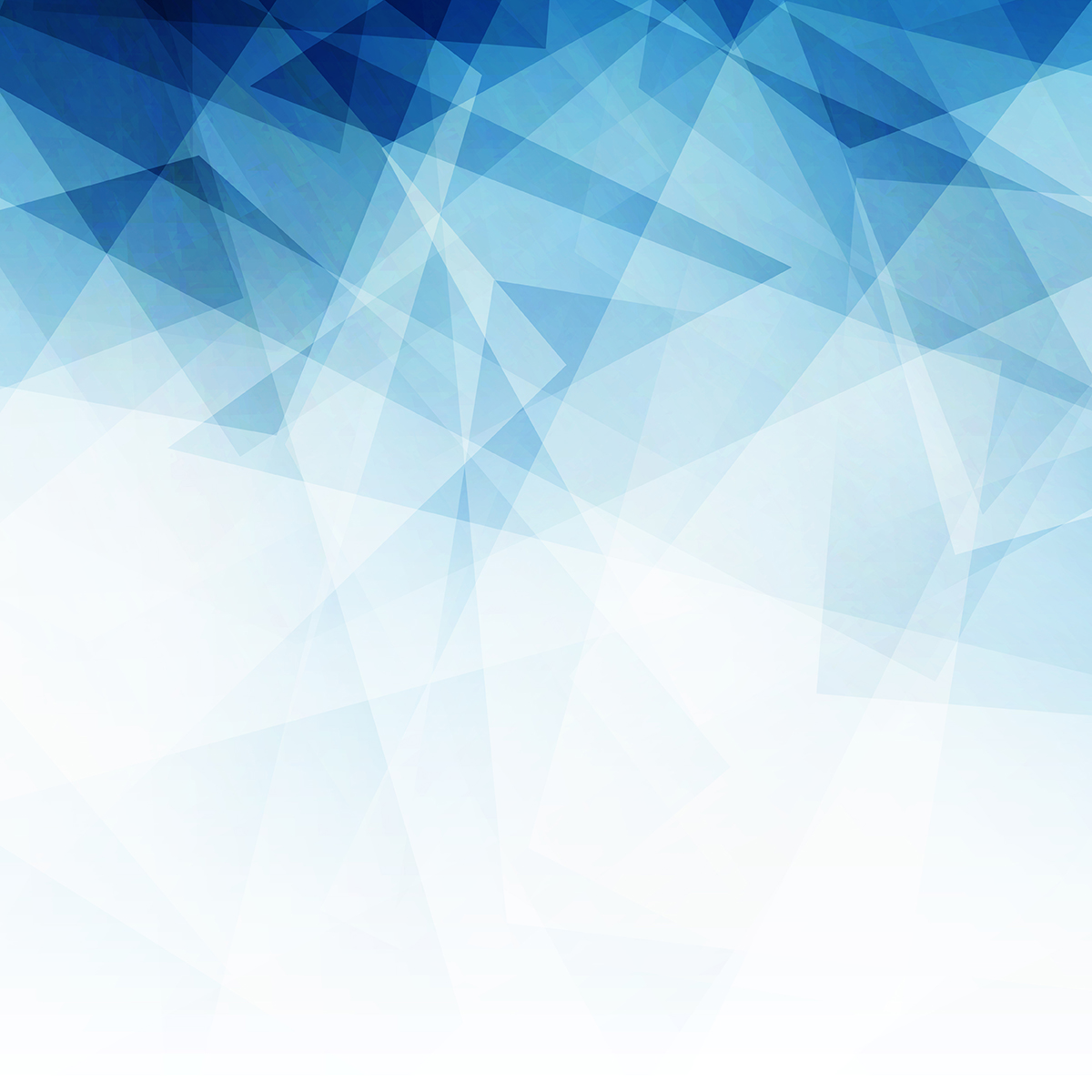 OBRIGADO!